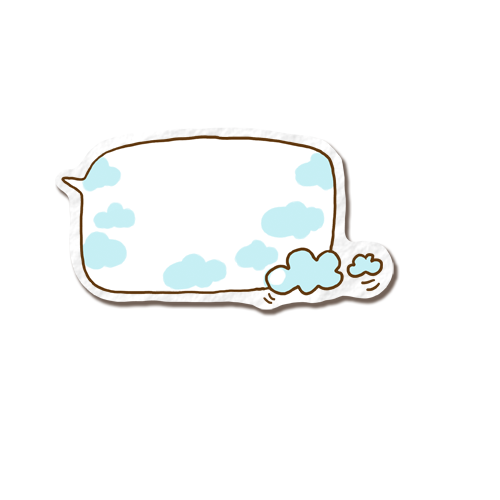 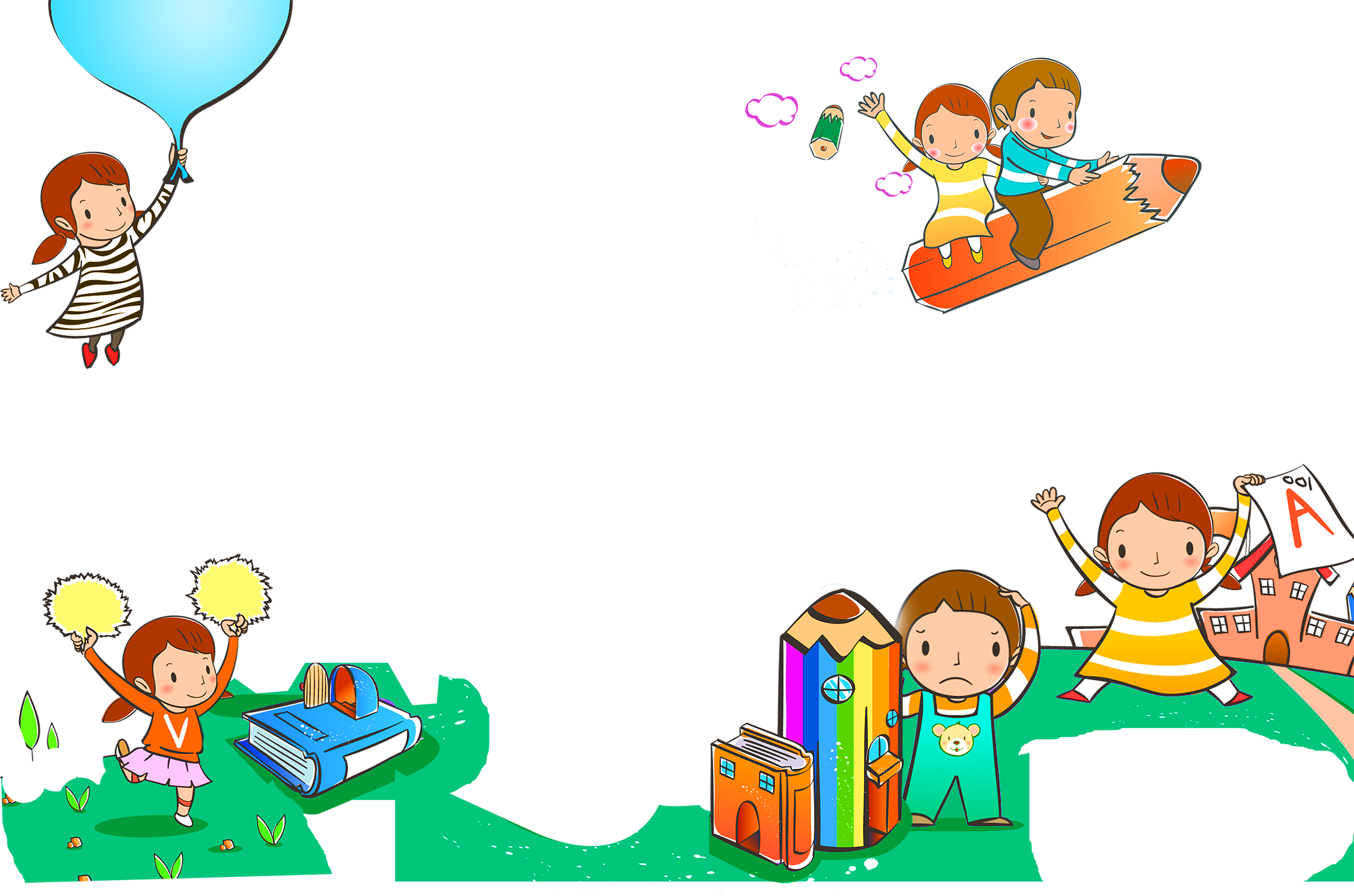 NÓI VÀ NGHE
Kể lại một 
truyện truyền thuyết  hoặc cổ tích
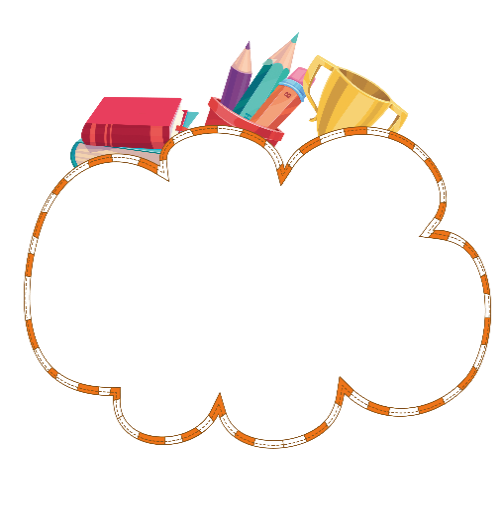 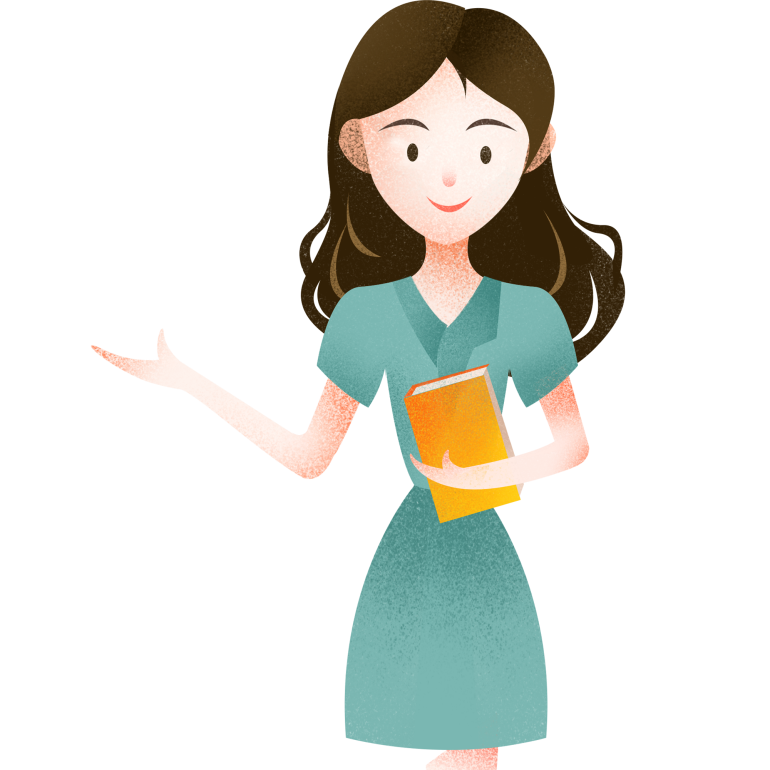 1. Em đã từng được nghe những truyện truyền thuyết, cổ tích bằng cách nào, qua lời kể của ai?
2. Việc kể lại những truyện truyền thuyết, cổ tích đó có ý nghĩa như thế nào?
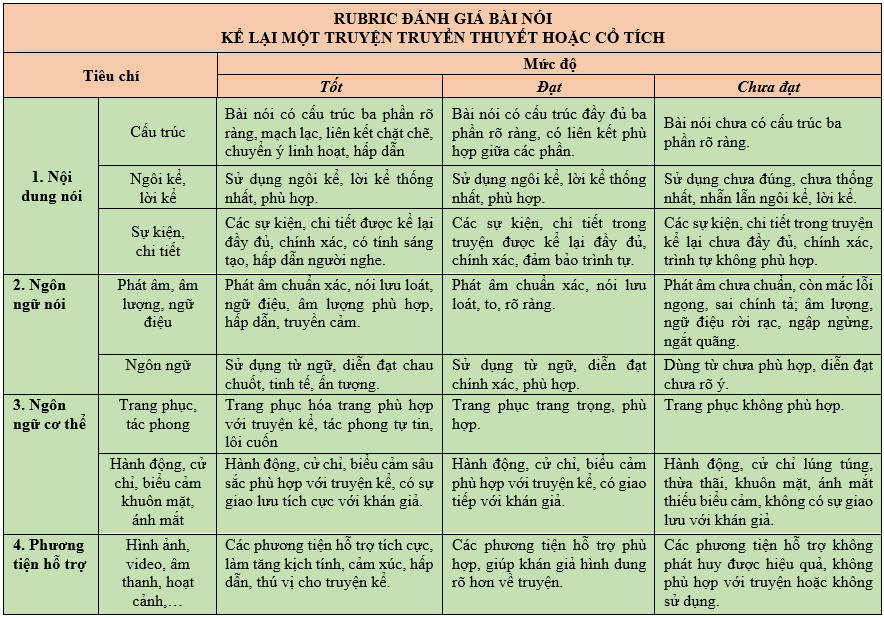 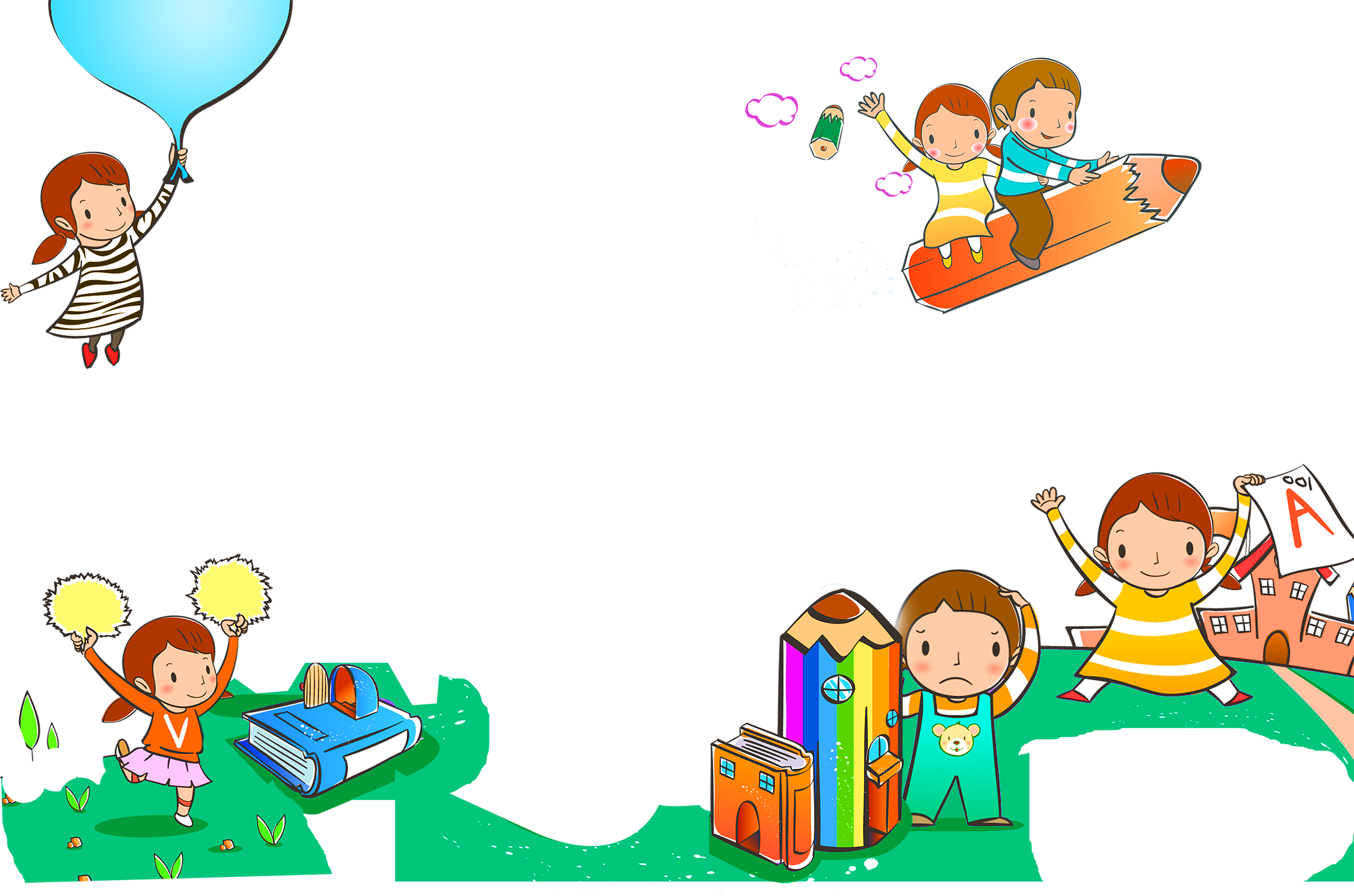 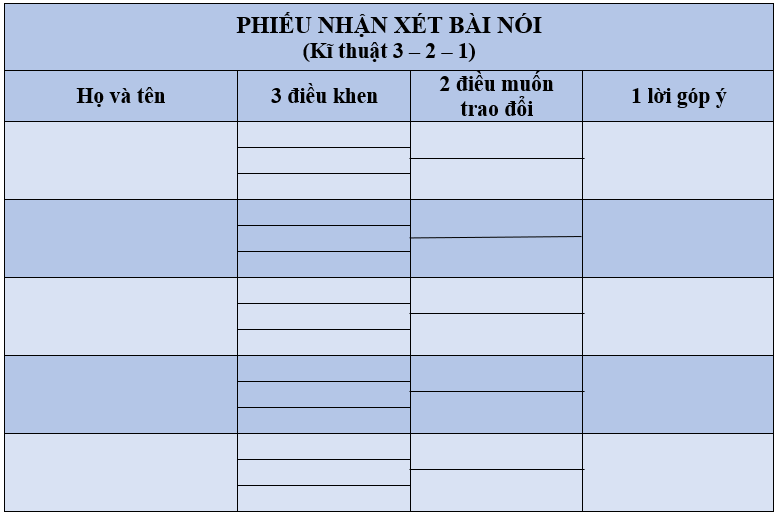 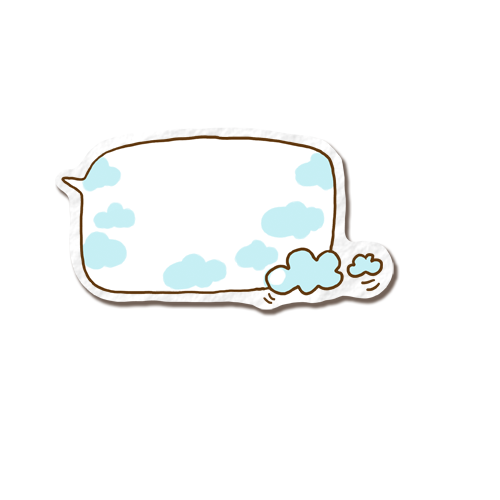 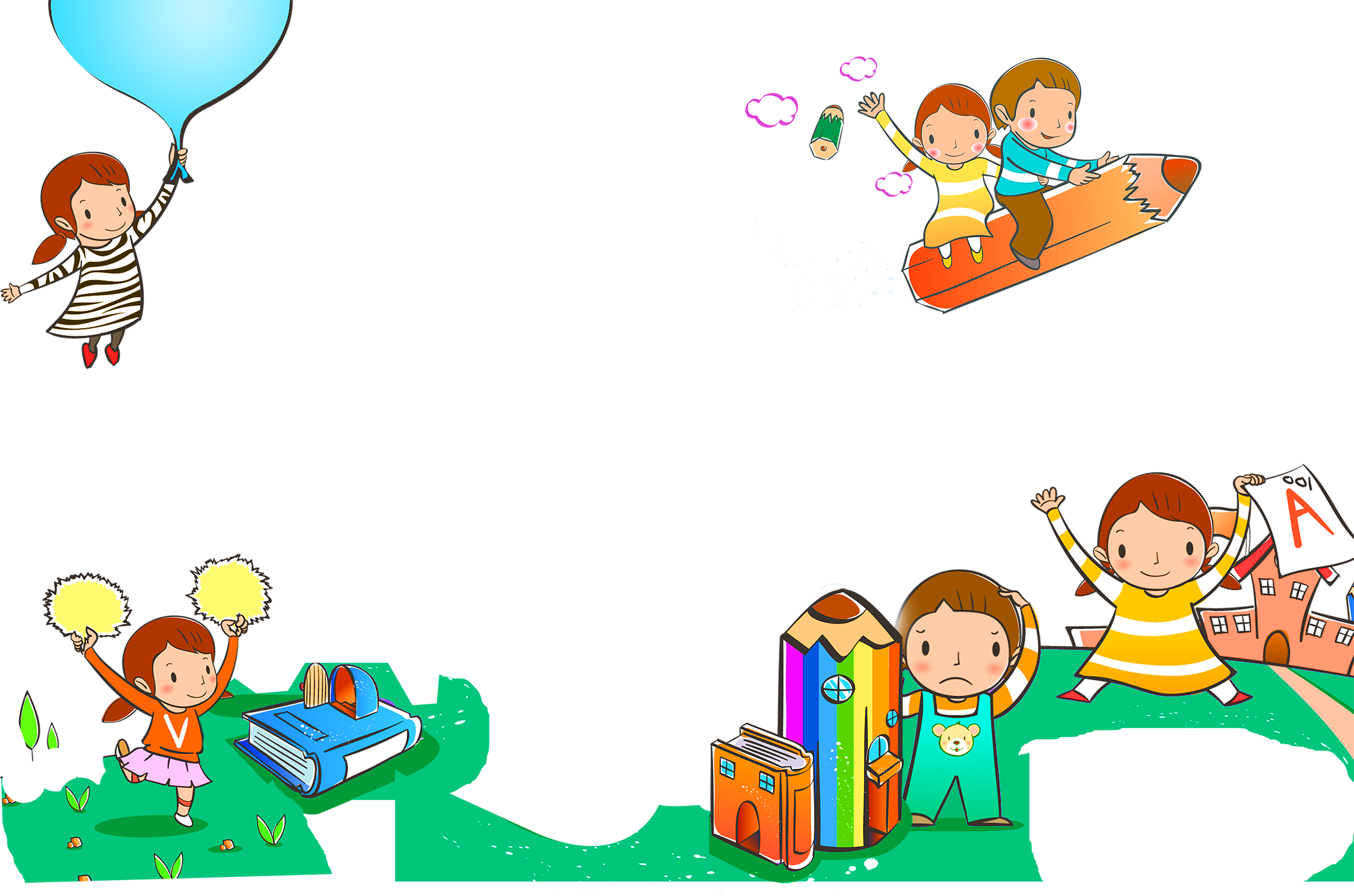 Hoàn thiện bài nói của cá nhân và quay video gửi vào nhóm lớp